September 2022
1st Vice Chair Report – September 2022 – Mixed-mode Interim
Date: 2022-09-16
Authors:
Slide 1
Jon Rosdahl, Qualcomm
September 2022
Abstract
Agenda Items for 1st Vice Chair – 
Monday July 11th:
	M3.3		II	Session Information
	M3.4		II	Meeting room locations
	M3.5		II	Meeting registration 
	M3.6		II 	Recording attendance
	M3.7		II	Local File Server Access
	M3.8		II	Breakfast, breaks, Social logistics
	
Friday July 15:
F3.1.2	DT	WG Straw Poll
F3.1.3	DT	Future venues Insight
Slide 2
Jon Rosdahl, Qualcomm
September 2022
Monday, July 11th, 2022 802.11 WG Opening Plenary
M3.3		II	Session Information
	M3.4		II	Meeting room locations
	M3.5		II	Meeting registration 
	M3.6		II 	Recording attendance
	M3.7		II	Local File Server Access
	M3.8		II	Breakfast, breaks, Social logistics
Slide 3
Jon Rosdahl, Qualcomm
September 2022 IEEE 802 Wireless Interim Session
Event Summary and Important Information
Prepared By: Face to Face Events, September 1, 2022
Meeting Planner and Network Contacts
Meeting Planner: Face to Face Events
Dawn Slykhouse 
Mobile: +1 (408) 594-1342
Email: dawns@facetoface-events.com

Lisa Ronmark
Mobile: +1 (604) 316-4947
Email: lisa@facetoface-events.com
Network Provider: Linespeed Events
Richard Alfvin
Mobile: +1 (585) 781-0952 
Email: rick@linespeed.com 

Meeting Planner and Network Office
Waikoloa 1
In Person Registration Times and Location
Registration and Information Desk
Grand Promenade at Hilton Waikoloa Village Resort
Sunday 3:30 PM - 6:30 PM
Monday 7:30 AM - 5:00 PM
Tuesday, Wednesday, Thursday 7:30 AM - 1:30 PM
Food and Beverage Breaks - Lagoon Lanai
FOR REGISTERED ATTENDEES ONLY
Light Breakfast
Monday - Friday 
7:30 AM - 8:30 AM

Lunch
Monday - Thursday 
12:15 PM - 1:30 PM
Morning Break
Coffee & Tea
Monday - Thursday 
9:50 AM - 10:35 AM

Afternoon Break
Coffee, Tea, Lemonade, Ice Tea, Snacks
Monday - Thursday 
3:20 PM - 4:05 PM
Schedule of Sessions and Attendance
SCHEDULE OF SESSIONS
In Person Room Assignments: Schedule QR codes posted outside each meeting room and on your badge hand out. http://schedule.802world.com/schedule/schedule/show
Virtual Participation: https://ieee802.org/802tele_calendar.html
ATTENDANCE TOOL (IMAT)
https://imat.ieee.org/my-site/home
REGISTRATION FEE REQUIREMENT REMINDER
Payment of the session registration fee is required for all individuals who participate in any session associated with the September 2022 IEEE 802 Wireless Interim. Registration: https://cvent.me/XDLlAe
Audio Visual Support - In Person Sessions
WHO TO CONTACT IF AUDIO VISUAL EQUIPMENT ISN’T WORKING IN YOUR ONSITE MEETING ROOM
Please contact the Meeting Planner directly if you have any issues with the audio visual equipment in your meeting room. The Meeting Planner will contact support and  the appropriate technician will be sent to assist as soon as possible.
Meeting Planner can be reached at:
Registration and Information Desk: Grand Promenade 
Event Office: Waikoloa 1
Via Text or Call: Dawn Slykhouse: +1 (408) 594-1342 Lisa Ronmark +1 (604) 316-4947
WEBEX AUDIO IN THE ONSITE MEETING ROOM
If you are a local participant, PLEASE, select “Don’t connect to audio” when joining the WebEx session. Connecting to the audio, may cause an audio feedback loop that prevents the meeting from proceeding
Network Access Information and Support
IEEE 802 Wireless Secure Network Access 
Wireless Encryption Protocol:  WPA2/WPA3
SSIDS: IEEE802 
Password: ieeeieee
Onsite Network Support 
The September 2022 IEEE 802 Wireless Interim Session Network Provider is Linespeed. 
Members of the Linespeed team will be available in Waikoloa 1 or at a network support desk located in the Grand Promenade.
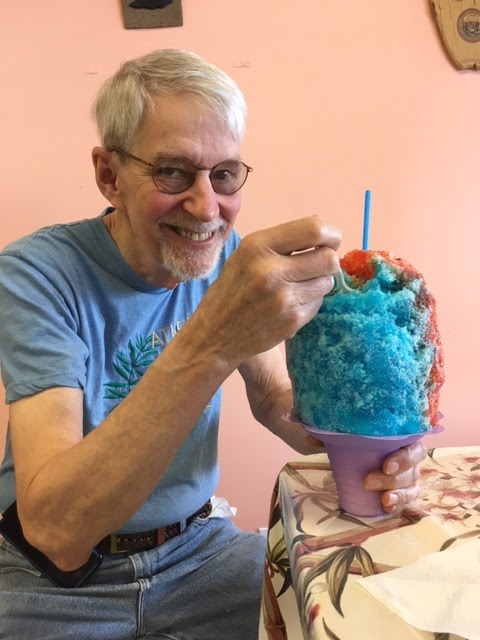 Shave Ice Special
In honor of devoted IEEE 802 Standards leader and 802.15 Working Group Chair, Dr. Robert Heile (1945-2020) we will be providing tickets for Shave Ice treats .
A Shave Ice  Food Truck will be serving between 1:00 PM and 4:00 PM on Tuesday September 13th.
The truck will be located in the front entrance of the hotel. We will post signs with directions. Enjoy!
‘So Long and Thanks for All the Fish’

Networking Social and Tribute to Dr. Robert Heile
WHO
Special Honored Guests: Bonnie and Sarah Heile
Registered In-Person attendees* and their guests*.
*Please confirm your planned attendance with the Meeting Planner at the event Registration Desk. Guest Badges available until 4:00 PM Tuesday.
WHEN
Wednesday September 14th , 6:30 PM - 9:00 PM
WHERE
Water’s Edge Ballroom and Lagoon Lanai
WHAT
Food, Drinks, Entertainment, Tribute to Bob Heile
Complimentary Bar Service 6:30 PM - 7:30 PM
The title of this event, So Long and Thanks for All the Fish was borrowed from the Douglas Adams book Hitchhiker's Guide to the Galaxy. It was a favourite parting phrase of Dr. Heile’s at the 802.15 Closing Plenary.
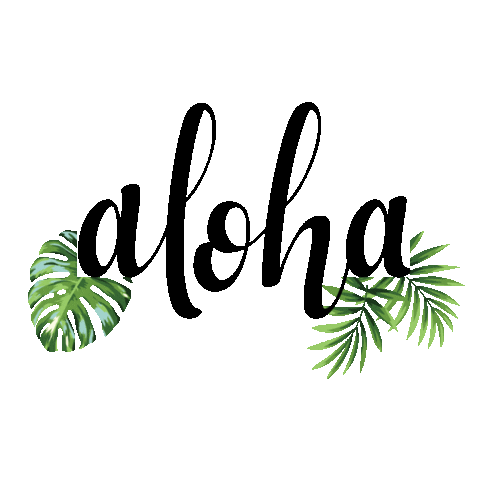 Hawaiian Shirt Contest
All in-person attendees are encouraged to express their Hawaiian Spirit by wearing a Hawaiian print garment like a shirt, dress, sarong, on 
Wednesday September 14th. 
Honored session guests, Bonnie and Sarah Heile will serve as judges. 
Awards and honors will be bestowed at the Thanks for All the Fish, social.
Thanks for helping us make this session a success, we look forward to working with you again!
The next IEEE 802 Plenary Session will be November 13-18, 2022. The session will be a Mixed Mode with In-Person participation at the Marriott Marquis Queen’s Park in Bangkok, Thailand.
Session Information and Registration Link: https://cvent.me/0Vk4Qq
If you have any questions about the current session or the November 2022 IEEE 802 Plenary please contact us:
Face to Face Events
IEEE 802 Wireless Meeting Planner
Email: 802info@facetoface-events.com
September 2022
Suggested best practice for Mixed-Mode Meetings
One central laptop/computer per meeting connects at head table.
Local speakers queue/speak only at the microphone
Presenters may have the chair (central laptop) share the presentation
- May Share via Webex
Local attendees when using WebEx SHOULD NOT connect Audio.
Remote Attendee Please Mute when not speaking
Slide 15
Jon Rosdahl, Qualcomm
Sept 2022
Successful Hybrid Meeting Protocol
In-room Attendees:
In Webex choose connect without audio before you join
Use the Webex queue to indicate you want to speak
Wait to hold the microphone to make a comment
Repeat any questions that are inadvertently asked away from the microphone

Remote Attendees:
Join Webex and set Webex audio as ‘music’
Use the Webex queue to indicate you want to speak
Wait to be called on to speak
Host:
Disable Video for participants
Set up participants to mute on entry
Set up Audio Options: Microphone -> Shure,  Speaker -> NP-M3000,  Smart Audio -> Music
Slide 16
Jon Rosdahl, Qualcomm
September 2022
Network Access
The IEEE 802 Plenary session secure network can be accessed using the following information.
Wireless Encryption Protocol: WPA2/WPA3
SSID: IEEE802
Password: ieeeieee

Linespeed landing page….         ieee802.linespeed.io 

NETWORK SUPPORT
IEEE 802 Network provider Linespeed will be onsite to support In-Person participation. If you require assistance accessing the network, please stop by the event information desk in the Ballroom Foyer.
Slide 17
Jon Rosdahl, Qualcomm
September 2022
M3.6 Recording attendance
It is a requirement that attendees record their participation at an 802.11 session and declare their affiliation.  This record is usually made using the IMAT attendance system.
If you wish to participate without recording attendance,  send an email per session to the WG 2nd vice chair declaring your participation and affiliation.   You cannot gain or maintain 802.11 voting membership using this method.
You must record 75% attendance of required 802.11 slots in a session for that session to count towards gaining or maintaining 802.11 voting membership
You need a single IEEE-SA web account
The IEEE SA web account requires a working email address
do not remove your email address from the account
Use the email address associated with that web account when registering attendance
If you change email addresses, update the web account,  don’t create a new web account,  or your membership status may not be calculated properly

Record attendance using this URL:  IMAT.IEEE.ORG/
Slide 18
Jon Rosdahl, Qualcomm
September 2022
Health & Safety
The health and safety of all attendees is a concern. To ensure the well-being of all event participants, we have assembled guidelines to provide a safe and enjoyable experience.

Health & Safety Guidelines and Comprehensive Listing of Nearby Services Online at https://web.cvent.com/event/5ab3e363-ef4b-45fe-b35d-cd88bf622491/websitePage:22085e89-487f-466f-ab24-c64cbd87aad4 

Please be courteous and mindful of others.
Wash Hands often.
Slide 19
Jon Rosdahl, Qualcomm
August 2022
Future 802 Plenary Venue Contract Status
2022 – Nov 13-18 – Marriott Marquis Queen’s Park, Bangkok, Thailand (Nov 2020)
2023 – March 12-17 –Hilton Atlanta, Atlanta, GA, United States (1 of 2 – March 2020)
2023 – July 9-14 – Estrel Berlin, Berlin, Germany
2023 – Nov 12-17 – Hawaiian Village, Oahu, Hawaii, United States
2024 – March 10-15 – Hyatt Regency Denver at Colorado Convention Center, Denver, CO, US (March 2021)
2024 – July 14-19 – Sheraton Le Centre Montreal, Montreal, Quebec, Canada (July 2020)
2024 – Nov 10-15 –Hyatt Regency Vancouver, Vancouver, Canada (Nov 2021)
2025 – March 9-14 –Hilton Atlanta, Atlanta, GA, United States (2 of 2 – March 2020).
TBC - 2025 – July 13-18 –Marriott Madrid Auditorium, Madrid, Spain (July 2021)
2025 – Nov 9-24 –
TBC - 2026 March 8-13 - Hyatt Regency Chicago, Chicago, IL, United States (March 2024) (Rebook for Denver)
TBC - 2026 – July 12-17 – Sheraton Le Centre Montreal, Montreal, Quebec, Canada (July 2022 penalty offset)
2027 – Nov 14-19 – Hawaiian Village, Oahu, Hawaii, United States

https://mentor.ieee.org/802-ec/dcn/22/ec-22-0003-00-00EC-future-802-plenary-venue-contract-status.xlsx
Slide 20
Jon Rosdahl, Qualcomm
[Speaker Notes: Yellow Highlight – Potential deferral identified.
Blue  Highlight – rebooked due to COVID
Light Green highlight – potential targets for possible deferrals.
Red – Cancelled – Electronic Plenary
No highlight – pre Covid assigned dates/venues.]
September 2022
Friday, Sept 16, 2022802.11 WG Closing Plenary
Agenda Items:
3.1.2 	DT		Straw Poll regarding meetings
3.1.3	DT		Future venues status and discussion
Slide 21
Jon Rosdahl, Qualcomm
September 2022
Straw Poll: Return to This Venue (Hilton Waikoloa)
1. How many people would like to come back to this venue? 
Yes – 41
No – 21
N/A - 51
2. Did you go to the social?
Yes – 44
No – 22
N/A - 57
3. If you attended the Social, did you like the social?
Yes – 32
No – 4
N./A - 64
Slide 22
Jon Rosdahl, Qualcomm
[Speaker Notes: Show of Hands of those in the room.]
August 2022
Future Interim Venue Status – Sept 11, 2022
2022-09 (11-16) Waikoloa, HI
2023-01 (15-20) Baltimore, MD
2023-05  (14-19) Hilton Orlando Lake Buena Vista
2023-09 (10-15) Atlanta – Buckhead, GA
2024-01 (14-19) Panama (Rebooked from Jan 2022)
2024-05 (12-17) Warsaw, Poland – (Rebook from 2002)
2024-09 (8-13) Waikoloa, HI
2025-09 (14-19) Waikoloa, HI 
2026-09 (13-18) Waikoloa, HI
Meeting Planner:
Starred Venues :MTG EventsDotted Venues: Face to Face Events
Slide 23
Jon Rosdahl, Qualcomm
[Speaker Notes: Future Wireless Interim Meetings: review and status August 3, 2022
May 15-20, 2022, Warsaw Marriott, Warsaw, Poland– Contract executed (802WFIN-20/22r0)
Sept 11-16, 2022, Hilton Waikoloa Village, Waikoloa, HI – Contract executed (802WFIN-20/32r0)
Jan 15-20, 2023, Baltimore Marriott Waterfront, Baltimore, MD – Contract executed (802WFIN-20/18r0)
May 13-19, 2023, Hilton Orlando Lake Buena Vista, Orlando, FL - Contract executed (802WFIN-22/0009r0)
		– 802 EC asked that we book Hilton Orlando Lake Buena Vista to help pay for cancelling 2022-03 Plenary

September 10-15, 2023 – Grand Hyatt, Atlanta Buckhead – Contract executed (802WFIN-21/1r0)
January 14-19, 2024 – Hilton Panama, Panama – Contract executed (802WFIN-21/31r0)
May 12-13, 2022, Warsaw Marriott, Warsaw, Poland– in negotiations
Sept 8-13, 2024 - Hilton Waikoloa Village – Contract executed (802WFIN-20/12r0)
Jan 2025 - Open
May 2025 - Open
Sept 2025 Hilton Waikoloa Village, Waikoloa, HI – Contract executed (802WFIN-22-0007r0)
Jan 2026 - Open
May 2026 - Open
Sept 2026 Hilton Waikoloa Village, Waikoloa, HI – Contract executed (802WFIN-22-0008r0)]
August 2022
Future 802 Plenary Venue Contract Status
2022 – Nov 13-18 – Marriott Marquis Queen’s Park, Bangkok, Thailand (Nov 2020)
2023 – March 12-17 –Hilton Atlanta, Atlanta, GA, United States (1 of 2 – March 2020)
2023 – July 9-14 – Estrel Berlin, Berlin, Germany
2023 – Nov 12-17 – Hawaiian Village, Oahu, Hawaii, United States
2024 – March 10-15 – Hyatt Regency Denver at Colorado Convention Center, Denver, CO, US (March 2021)
2024 – July 14-19 – Sheraton Le Centre Montreal, Montreal, Quebec, Canada (July 2020)
2024 – Nov 10-15 –Hyatt Regency Vancouver, Vancouver, Canada (Nov 2021)
2025 – March 9-14 –Hilton Atlanta, Atlanta, GA, United States (2 of 2 – March 2020).
TBC - 2025 – July 13-18 –Marriott Madrid Auditorium, Madrid, Spain (July 2021)
2025 – Nov 9-24 –
TBC - 2026 March 8-13 - Hyatt Regency Chicago, Chicago, IL, United States (March 2024) (Rebook for Denver)
TBC - 2026 – July 12-17 – Sheraton Le Centre Montreal, Montreal, Quebec, Canada (July 2022 penalty offset)
2027 – Nov 14-19 – Hawaiian Village, Oahu, Hawaii, United States

https://mentor.ieee.org/802-ec/dcn/22/ec-22-0003-00-00EC-future-802-plenary-venue-contract-status.xlsx
Slide 24
Jon Rosdahl, Qualcomm
[Speaker Notes: Yellow Highlight – Potential deferral identified.
Blue  Highlight – rebooked due to COVID
Light Green highlight – potential targets for possible deferrals.
Red – Cancelled – Electronic Plenary
No highlight – pre Covid assigned dates/venues.]
September 2022
References
1. Plenary Meeting Status File: 802 EC-22/0003r0
https://mentor.ieee.org/802-ec/dcn/22/ec-22-0003-00-00EC-future-802-plenary-venue-contract-status.xlsx

2. IEEE 802WCSC Meeting Venue Manager Report: 802 EC-22/0001r9
https://mentor.ieee.org/802-ec/dcn/22/ec-22-0001-09-WCSG-ieee-802wcsc-meeting-venue-manager-report-2022.pptx
Slide 25
Jon Rosdahl, Qualcomm